CS 153Concepts of Compiler DesignNovember 1 Class Meeting
Department of Computer ScienceSan Jose State UniversityFall 2023Instructor: Ron Mak
www.cs.sjsu.edu/~mak
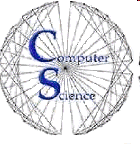 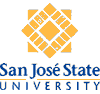 1
Final Compiler Project
The minimum compiler project:
At least two data types with type checking.
Basic arithmetic operations,
Operator precedence.
Assignment statements.
At least one conditional control statement (e.g., IF).
At least one looping control statement.
Procedures or functions with calls and returns.
Parameters passed by value.
Basic error recovery (ANTLR parser’s recovery).
2
Final Compiler Project, cont’d
Not acceptable: Taking the Pascal compiler and simply changing all the reserved words.

If you do a Pascal-like language, you should change the syntax of some statements (in meaningful ways) and add new statements.
Final compiler project due Monday, December 18
3
Project Presentations
Show what you have working up to the day of your presentation.

Up to 20 minutes per team.
What is your source language?
Is your language for a particular application domain?
Show your grammar. Anything special?
Show one or more sample programs written in your source language.
Compile and run your sample program(s).
Discussion and Q&A from the rest of the class.
4
Drawings for Project Presentation Order
December 4
 
 
 

December 6
Two teams can trade dates if both teams agree.
5
Instruction Selection
What sequence of target machine instructions should the code generator emit?

The parse trees and the symbol tables areprimary sources of information for the code generator.
6
Instruction Selection, cont’d
Retargetable compilers can generate code for multiple target machines.

The symbol table and parse tree are source language independent (mostly true!).

Use code templates that are customized for each target machine.
7
Instruction Selection: JVM Examples
Load and store instructions
Emit xconst_n  or  bipush n  or  sipush n or  ldc n  or  ldc2_w n
Emit  xload_n  or  xload n
Emit  xstore_n  or  xstore n

Pascal CASE statement

Emit lookupswitch if the test values are sparse.
Emit tableswitch if the test values are densely packed.
Where: x is i, l, f, d, or a
8
Instruction Selection: JVM Examples, cont’d
Pascal assignment  i := i + 1  (assume i is local variable in slot #0)
iload_0iconst_1iaddistore_0
or
iinc 0 1
9
Remove the Boolean Expression Hack
Unoptimized.pas
2
4
IF k = 1 THEN c1 := c1 + 1
iload_2
	iconst_1
	if_icmpeq L010
	iconst_0
	goto L011
L010:
	iconst_1
L011:
	ifeq L012
	iload 4
	iconst_1
	iadd
	istore 4
L0012:
iload_2
	iconst_1
	if_icmpne L012
    	iinc 4 1
L012:
Optimized.j
From a better Jasmin code generator.
Unoptimized.j
10
Register Allocation
Unlike the JVM, many real machines can have hardware registers that are faster than main memory.
General-purpose registers
Floating-point registers
Address registers

A smart code generator emits code that:
Loads values into registers as much as possible.
Keeps values in registers as long as possible.
But no longer than necessary!
You might think of the 
local variables array
as a bank of registers,
especially the ones
with shortcut instructions.
11
Register Allocation, cont’d
The code generator assigns registers on a per-routine basis.

Procedure or function call: 
Emit code to save the caller’s register contents.
The procedure or function gets a “fresh” set of registers.

Return: 
Emit code to restore the caller’s register contents.
Better: Save and restore only the registers that a routine uses.
12
Register Allocation Challenges
Limited number of registers.
May need to spill a register value into memory.
Store a register’s value into memory in order to free up the register.
Later reload the value back from memory into the register.

Pointer variables
Cannot keep a variable’s value in a register if there is a pointer to the variable’s memory location.
13
(From my Operating Systems class)
Suppose your computer ran at human speeds.

Access a value in a hardware register:
1 CPU cycle: 1 second
Then the time to retrieve one byte from:

SRAM(cache memory)
5 seconds
DRAM(main memory)
2 minutes
Flash drive
1 day
Hard drive
2 months
Magnetic tape
1,000 years
14
Data Flow Analysis
Determine which variables are live.

A variable v is live at statement p1 in a program if: 
There is an execution path from statement p1 to a statement p2 that uses v, and
Along this path, the value of v does not change.

Only live variables should be kept in registers.
Avoid having a variable’s value in two places and the two values don’t agree.
15
Data Flow Analysis, cont’d
Data flow analysis is an advanced compiler design concept.

How does data flow through a program’s basic blocks during run time?
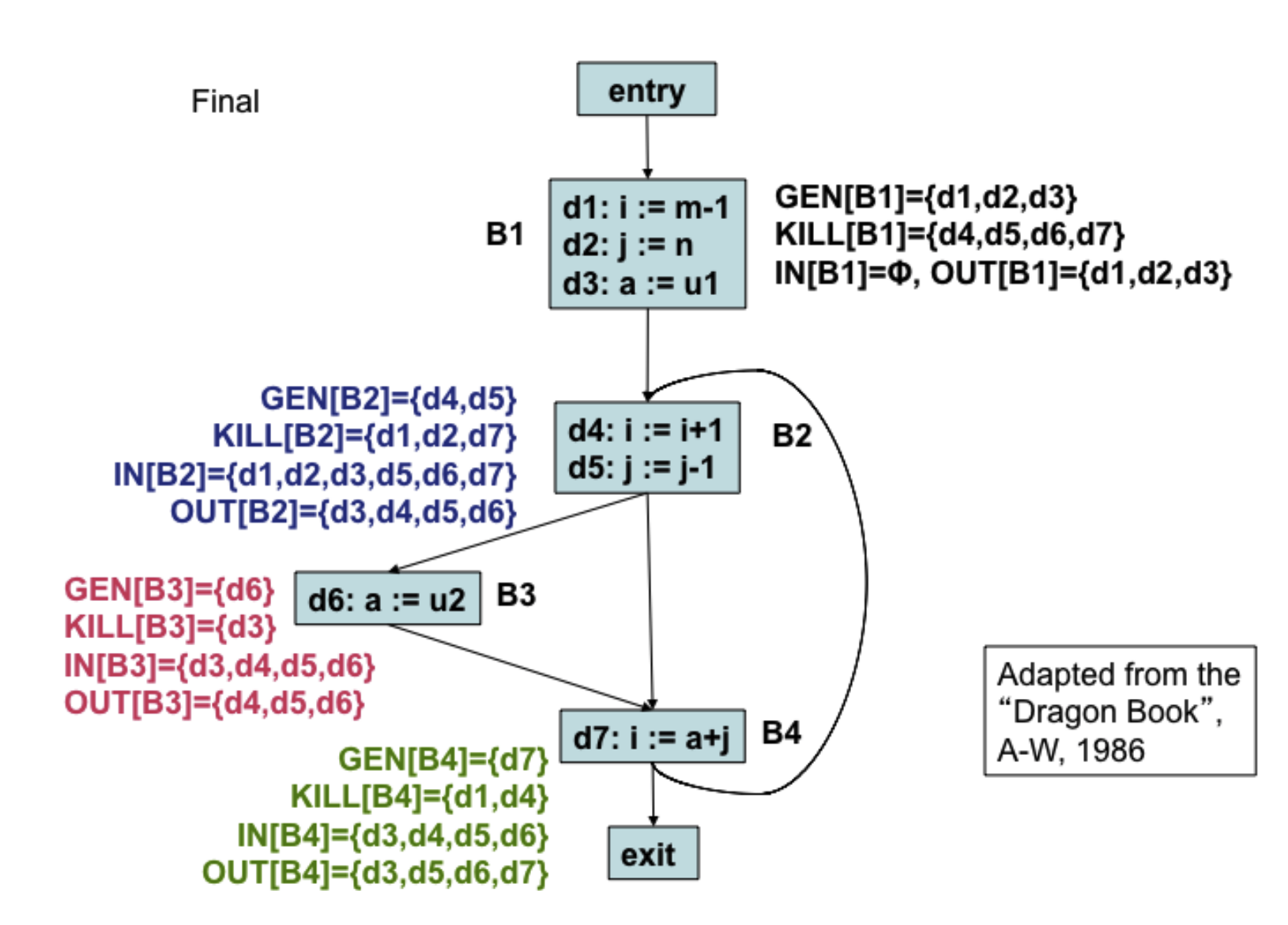 https://people.iith.ac.in/ramakrishna/fc5264/data-flow-analysis.pdf
16
Instruction Scheduling
Change the order of the instructions that the code generator emits.

But don’t change the program’s results!

A form of optimization to increase execution speed.
17
Instruction Scheduling, cont’d
With most machine architectures, different instructions take different amounts of time to execute.

Example: Floating-point instructions take longer than the corresponding integer instructions.

Example: Loading from memory and storing to memory each takes longer than adding two numbers in registers.
18
1
2
3
4
5
6
7
8
9
10
11
12
13
14
15
16
17
18
19
20
21
22
Instruction Scheduling Example
Assume that load and store each takes 3 cycles, mult takes 2 cycles, and add takes 1 cycle.

Simple case: Sequential execution only.
load r1
+
load r2
mult
load r2
mult
load r2
mult
store r1
19
1
2
3
4
5
6
7
8
9
10
11
12
13
14
15
16
17
18
19
20
21
22
Instruction Scheduling, cont’d
Assume that load and store each takes 3 cycles, mult takes 2 cycles, and add takes 1 cycle.

Assume the machine can overlap instruction execution.
instruction-level parallelism
Requires using another register r3.
load r1
+
mult
mult
mult
store r1
load r2
load r2
load r3
20
Introduction to Code Optimization
Goal: The compiler generates better object code.

Automatically discover information about the runtime behavior of the source program.
Such as by dataflow analysis

Use that information to generate better code.
21
Introduction to Code Optimization, cont’d
Usually done as one or more passes over the parse tree before the code generator emits the object code.

The frontend parser doesn’t worry about optimization.

A code optimizer in the back end can modify the parse tree so that the code generator will emit better code.
22
“Better” Generated Object Code
Runs faster
What people usually mean when they talk about optimization.

Uses less memory
Embedded chips may have limited amounts of memory.

Consumes less power
A CPU chip may be in a device that needs to conserve battery power.
Some operations can require more power than others.
23
Code Optimization Challenges: Safety
The code optimizer must not change the results of the source program.

During execution, the optimized object code must have the same runtime effects as the unoptimized object code.
“Same effect”: The variables have the same calculated values.

Bad idea: Compute the wrong values, but faster!
24
Code Optimization Challenges: Profitability
Good optimization is difficult to implement correctly.

It is time-consuming to run an optimizer.

Optimization can increase compilation time by an order of magnitude or more.

Is it worth it?
25
Speed Optimization: Constant Folding
Suppose we have the constant definition:and then in a statement, we have the real expression

Instead of emitting instructions to load 2, convert to float, load 3.14, and multiply ...
... simply emit a single instruction to load the value 6.28
Do the multiplication with constants during the semantic pass.
CONST pi = 3.14;
2*pi
26
Speed Optimization: Constant Propagation
Suppose dataflow analysis determines that a variable v always has the value c for a given set of statements.

When generating code for those statements, instead of emitting an instruction to load the value of v from memory ...
... emit an instruction to load the constant c.
27
Speed Optimization: Strength Reduction
Replace an operation by a faster equivalent operation.
28
Speed Optimization: Strength Reduction, cont’d
Example: Suppose the integer expression 5*i appears in a tight loop.
Given: Multiplication is more expensive than addition.

One solution: Generate code for i+i+i+i+i instead.

Another solution: Treat the expression as if the programmer had written(4*i)+i instead and do the multiplication as a shift left of 2 bits.
Generate the code to shift the value of i and then add the original value of i.
29
Speed Optimization: Dead Code Elimination
Suppose we have the WHILE statement:    If there are no statement labels, none of the statements in the compound statement can ever be executed.

Don’t emit any code for this WHILE statement.
WHILE i <> i DO    BEGIN        ...    END
30
Speed Optimization: Loop Unrolling
Loop overhead: initialize, test, and increment.

Example: Suppose the programmer wrote:


Virtually unroll the inner loop and generate object code as if the programmer had written:
FOR i := 1 TO n DO BEGIN    FOR j := 1 TO 3 DO BEGIN        s[i,j] := a[i,j] + b[i,j]    ENDEND
FOR i := 1 TO n DO BEGIN    s[i,1] := a[i,1] + b[i,1];    s[i,2] := a[i,2] + b[i,2];    s[i,3] := a[i,3] + b[i,3];END
31
Common Subexpression Elimination
Example: The programmer wrote
Generate code as if the programmer had written:


Need the temporary variable t.

This may not be so easy for the back end to do!
x := y*(i-j*k) + (w + z/(i-j*k))
t := i-j*k;x := y*t + (w + z/t);
32
:=
x
+
*
+
y
w
/
z
-
-
i
i
*
*
j
j
k
k
Common Subexpression Elimination, cont’d
x := y*(i-j*k) + (w + z/(i-j*k))
t := i-j*k;
x := y*t + (w + z/t)
How do you recognize the common subexpression in the parse tree?
33
Debugging Compiler
AKA development compiler.
It’s often some form of interpreter.

Used during program development

Fast compiles = fast turnaround

Doesn’t change the order of the generated code.

Easy for debuggers (such as Eclipse) to set breakpoints, single-step, and monitor changes to the values of variables.
34
Optimizing Compiler
AKA production compiler

Used after a program has been “thoroughly” debugged.

Can optimize for speed, memory usage, or power consumption.
Different levels of optimization.
“Just-in-time” (JIT) compilers:
More about them later!
35
Compiling Object-Oriented Languages
Extra challenges!

Dynamically allocated objects
Allocate objects in the heap.

Method overriding and overloading

Inheritance
36
Polymorphism Challenges
Polymorphism and virtual methods
Calling a member requires accessing a runtime dispatch table to determine the right method to call.
Makes method calls slower.

C++ requires the programmer to specify whether a method is virtual.
Not virtual by default  no polymorphism

The Java compiler checks whether a method uses polymorphism.
Faster calls at run time if not polymorphic.
37